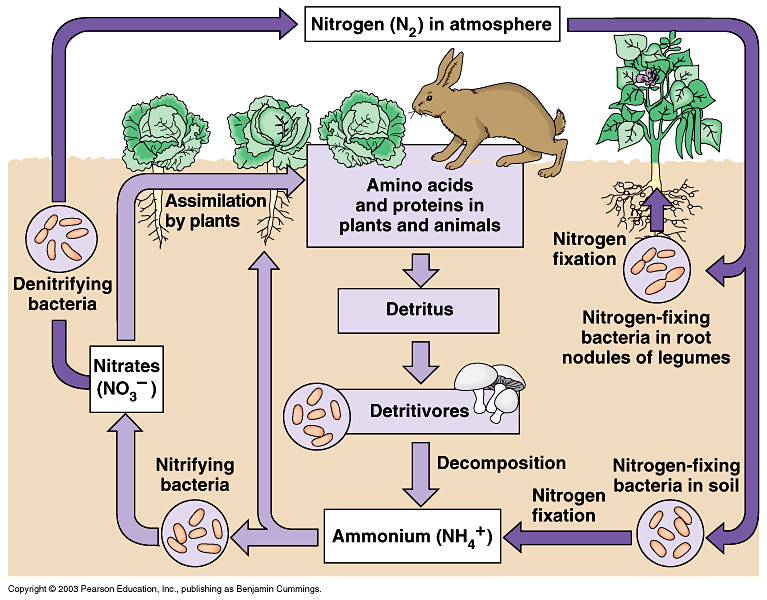 Nitrogen Cycle review
Nitrogen Fixation
Starts with:  nitrogen gas

Processes:  Lightning
Fixation with bacteria in nodules on roots of plants
Organism(s):  Nitrogen fixing bacteria

Ends with:  Nitrates (NO3)
Ammonification
Starts with:  Detritus

Processes:  Conversion of nitrogen in tissue by decomposition
Organism(s):  Bacteria and fungi

Ends with: Ammonia (NH3) or ammonium (NH4)
Nitrification
Starts with: Ammonia

Processes:  Converting ammonia into nitrates 


Organism(s):  Nitrifying bacteria in the soil (aerobic) 

Ends with:  Converts ammonia into nitrites (NO2) and then into nitrates (NO3)
Denitrification
Starts with:  Detritus

Processes: Decomposition – Nitrates (NO3) into nitrogen gas(N2)


Organism(s): Denitrifying bacteria in soil (anaerobic)

Ends with:  Nitrates (NO3) converted to nitrites (NO2) and finally into nitrogen gas (N2)